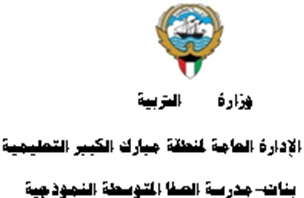 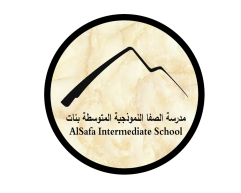 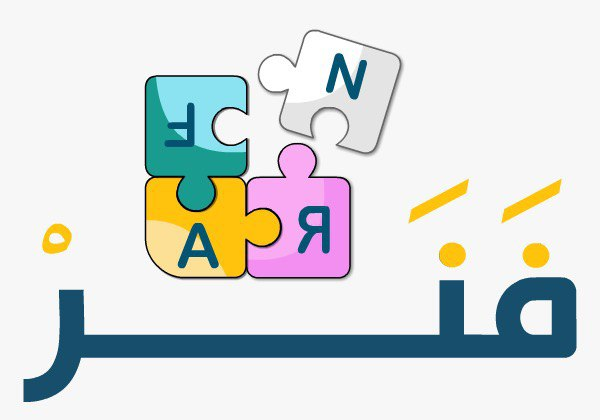 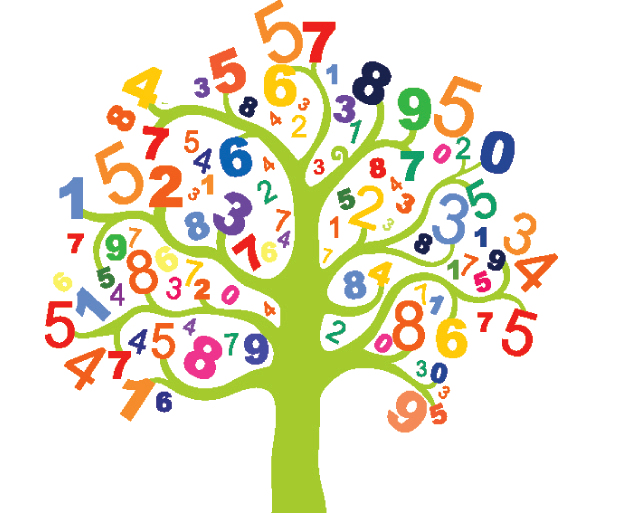 (6-1): قراءة التمثيلات البيانيةإعداد المعلمة: أ. نوره راشد
رئيسة قسم الرياضيات : هنادي العمران 
مديرة المدرسة : أ / ليلى حسين  اكبر
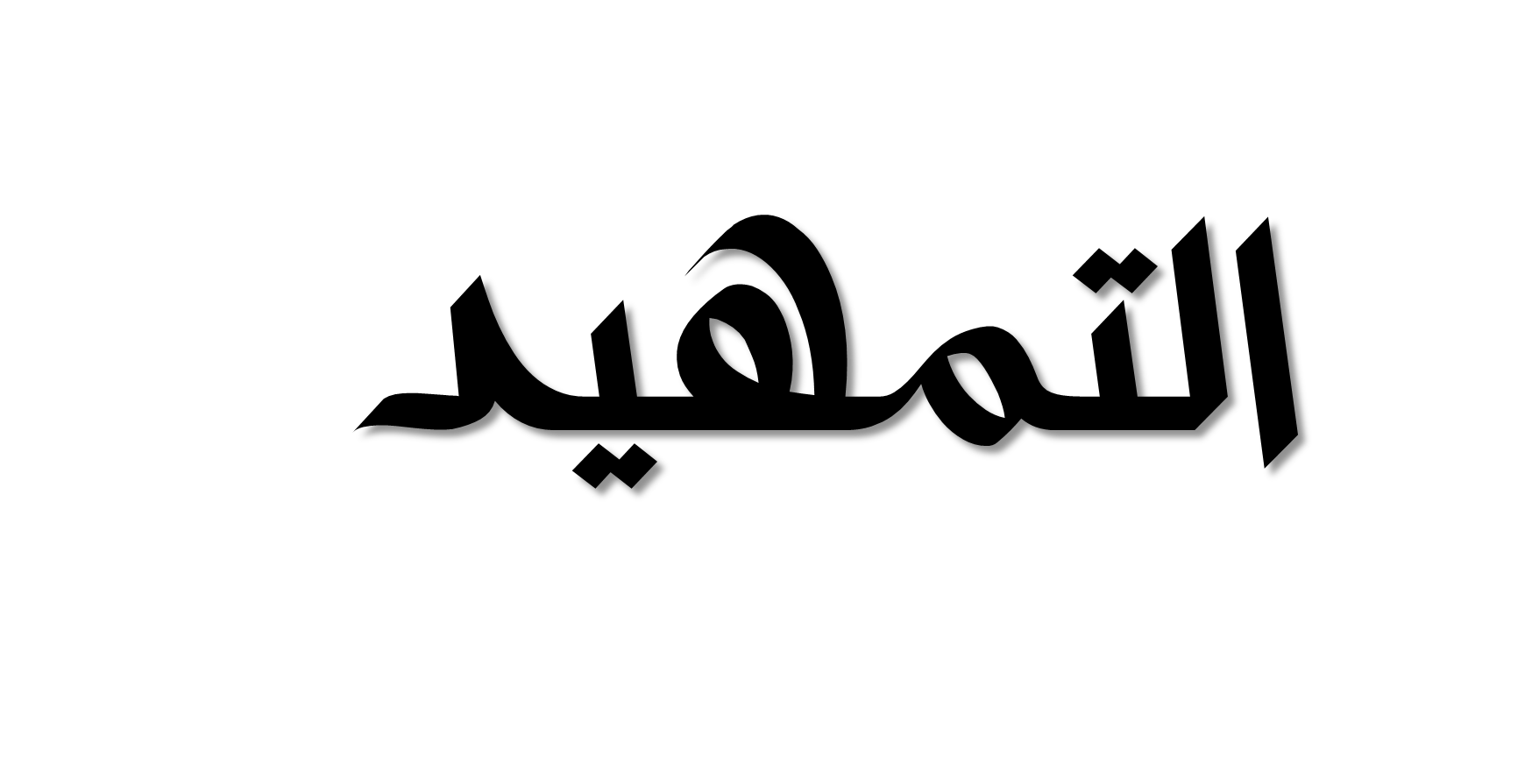 أوجدي ناتج: 30 + 30 + 15
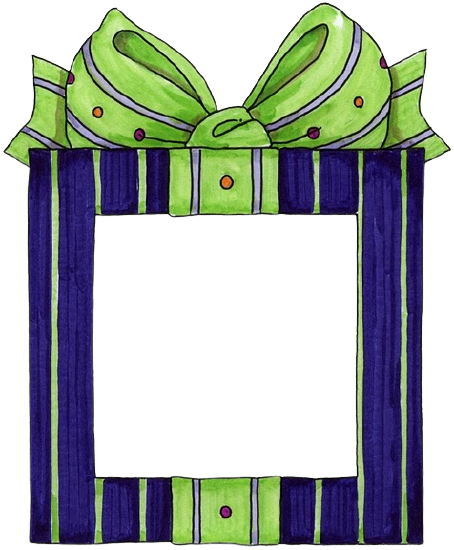 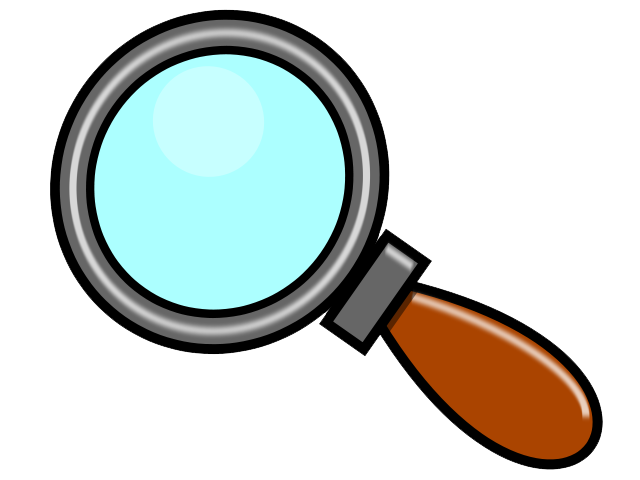 75
أوجدي ناتج: 10 + 25 + 25
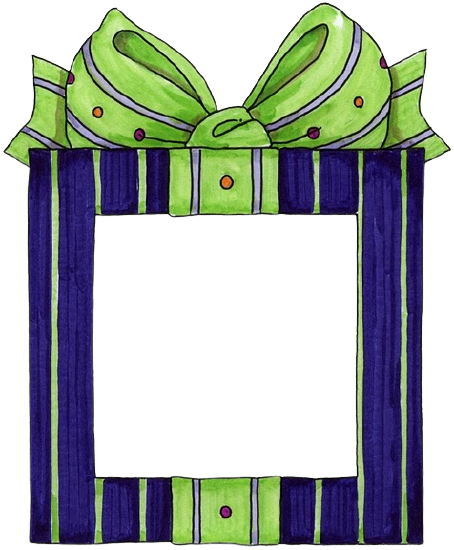 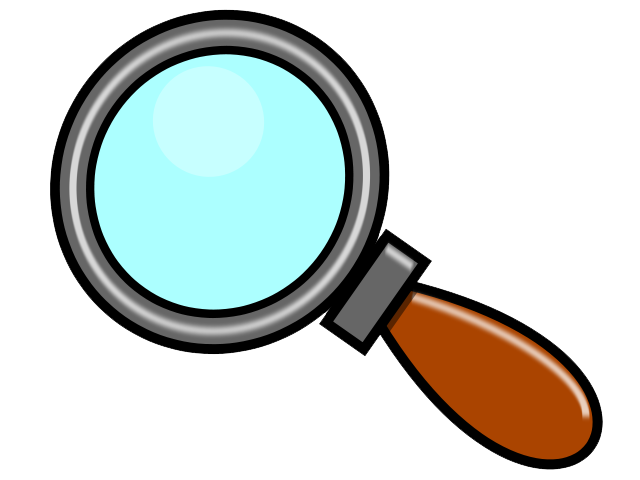 60
أوجدي ناتج: 15 + 10 + 5
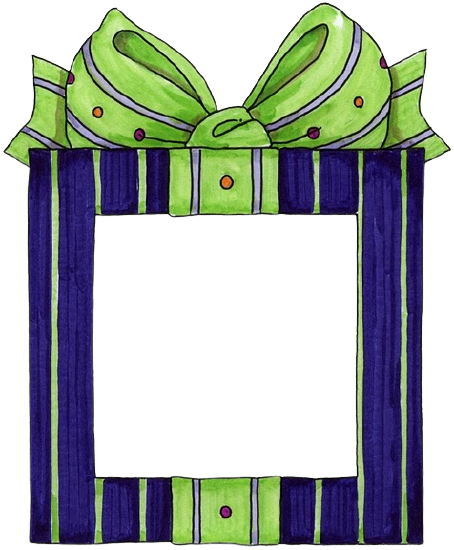 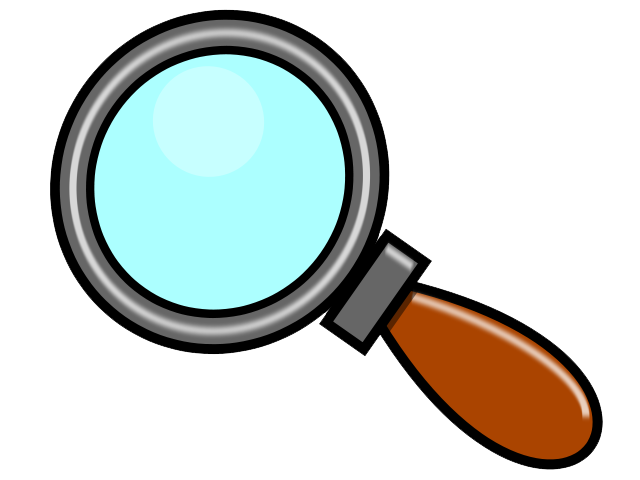 30
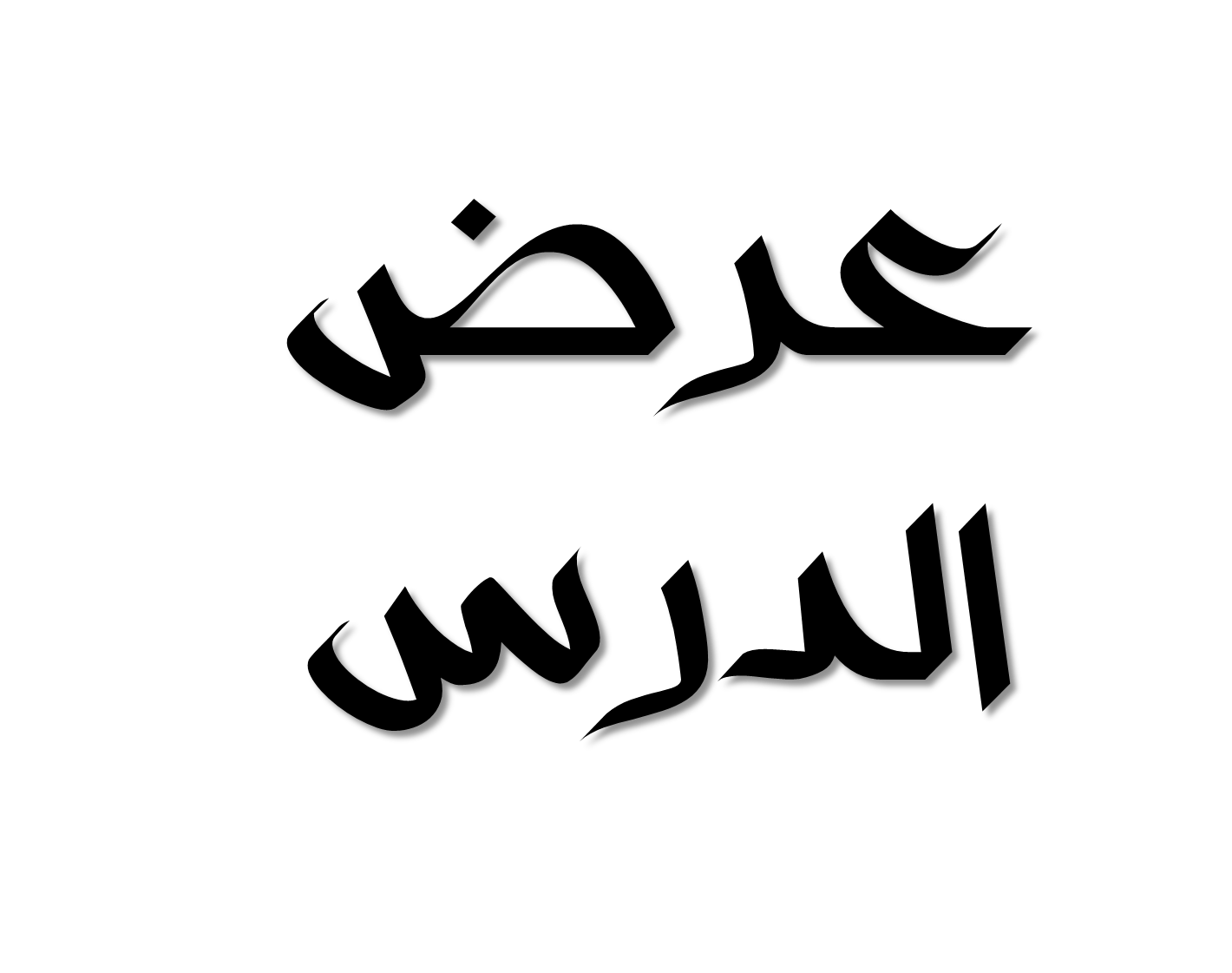 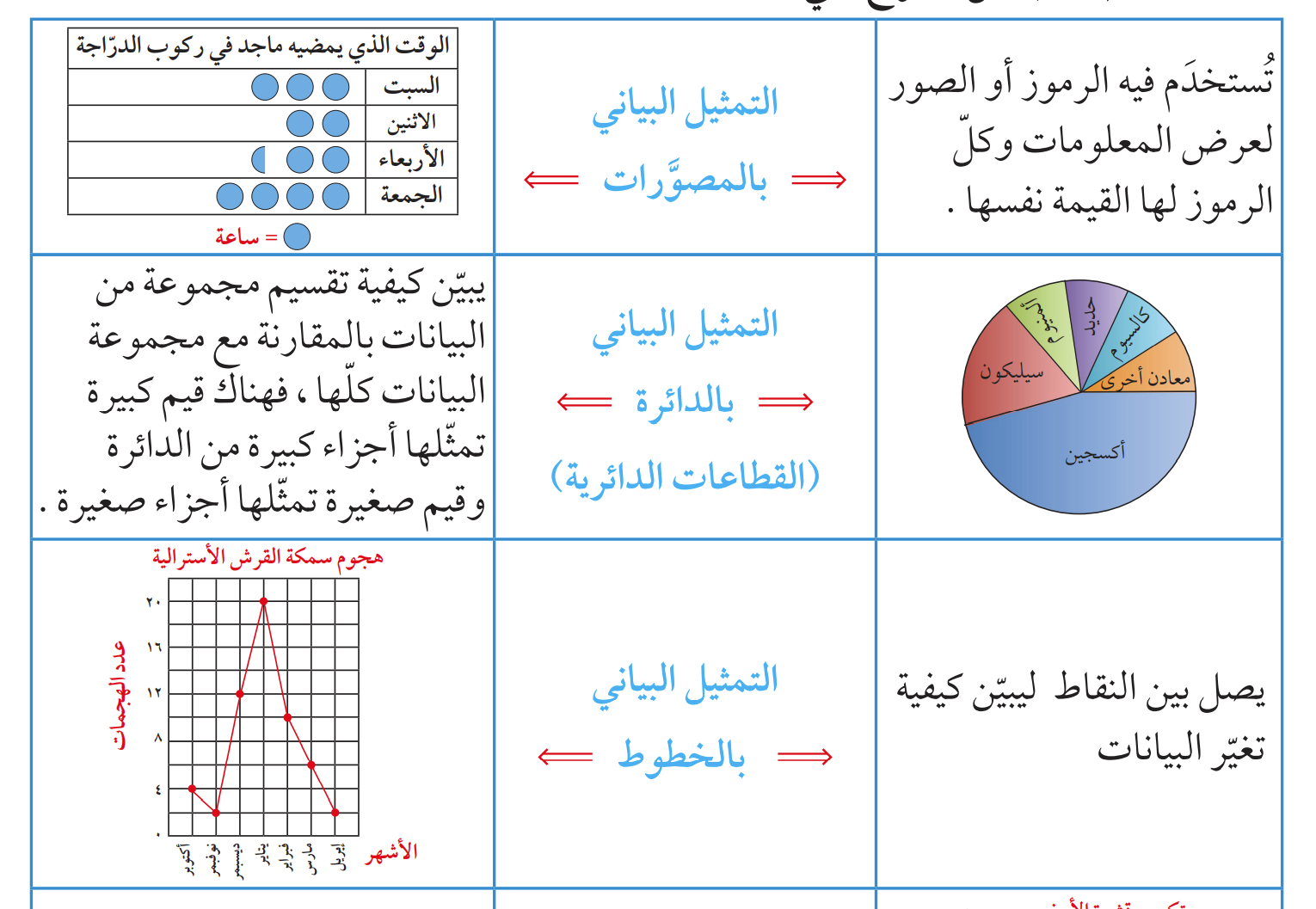 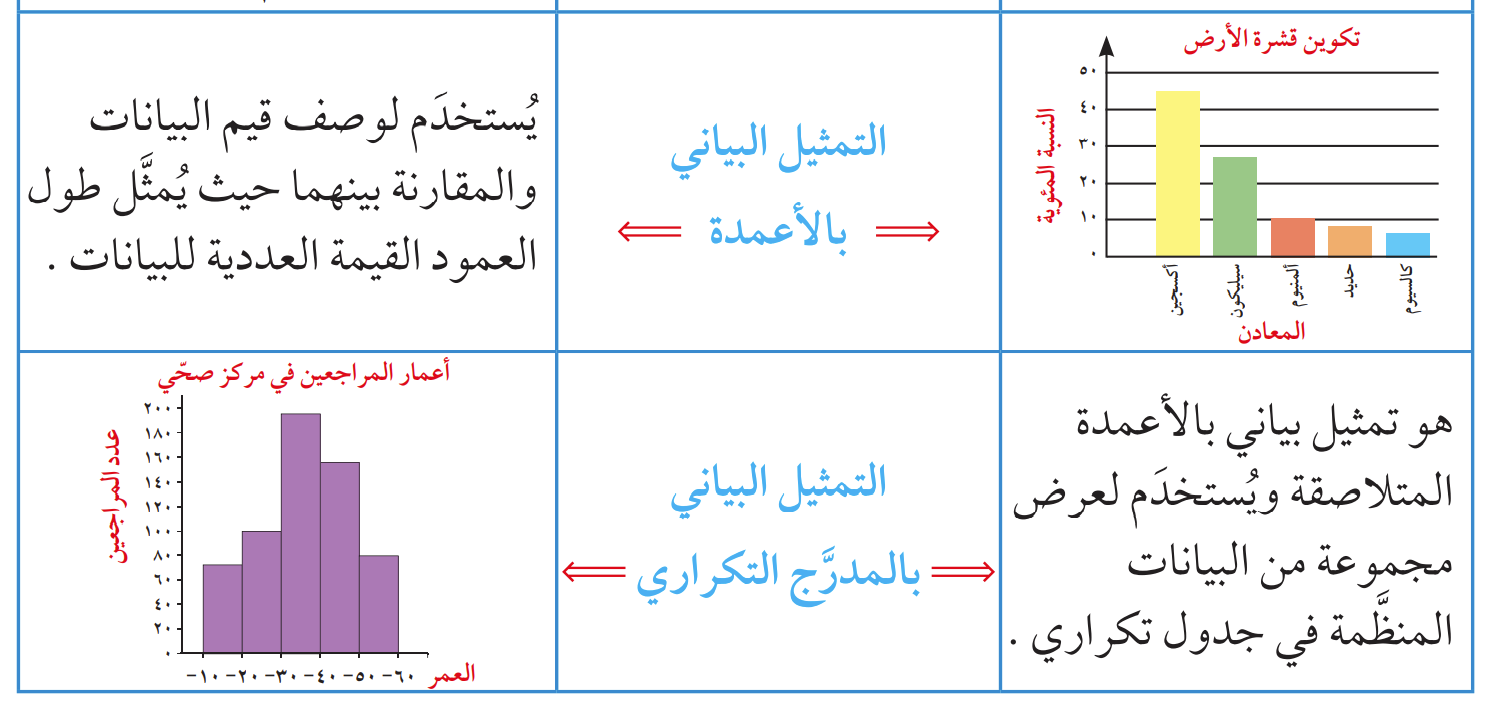 صفحة 207
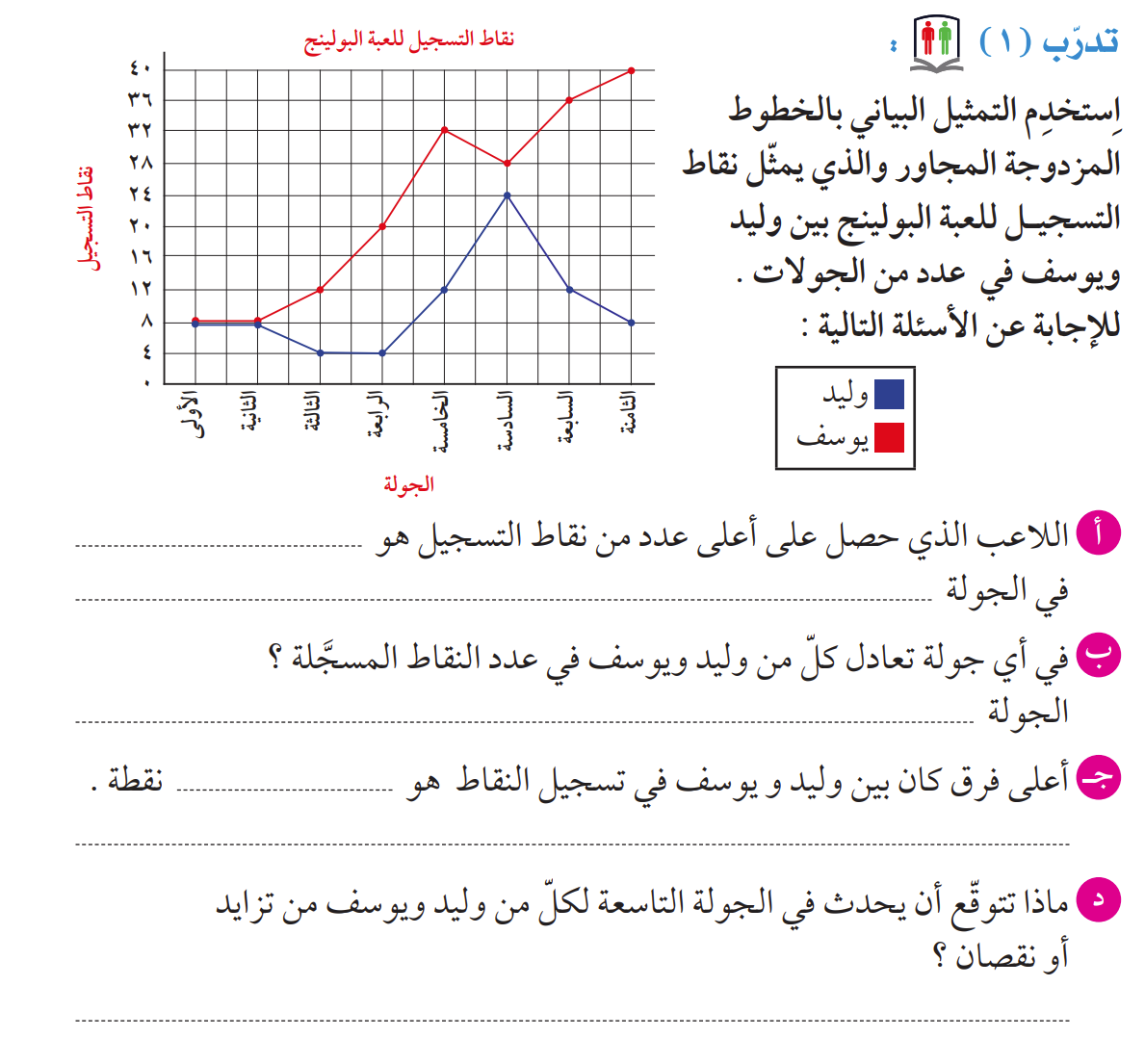 يوسف
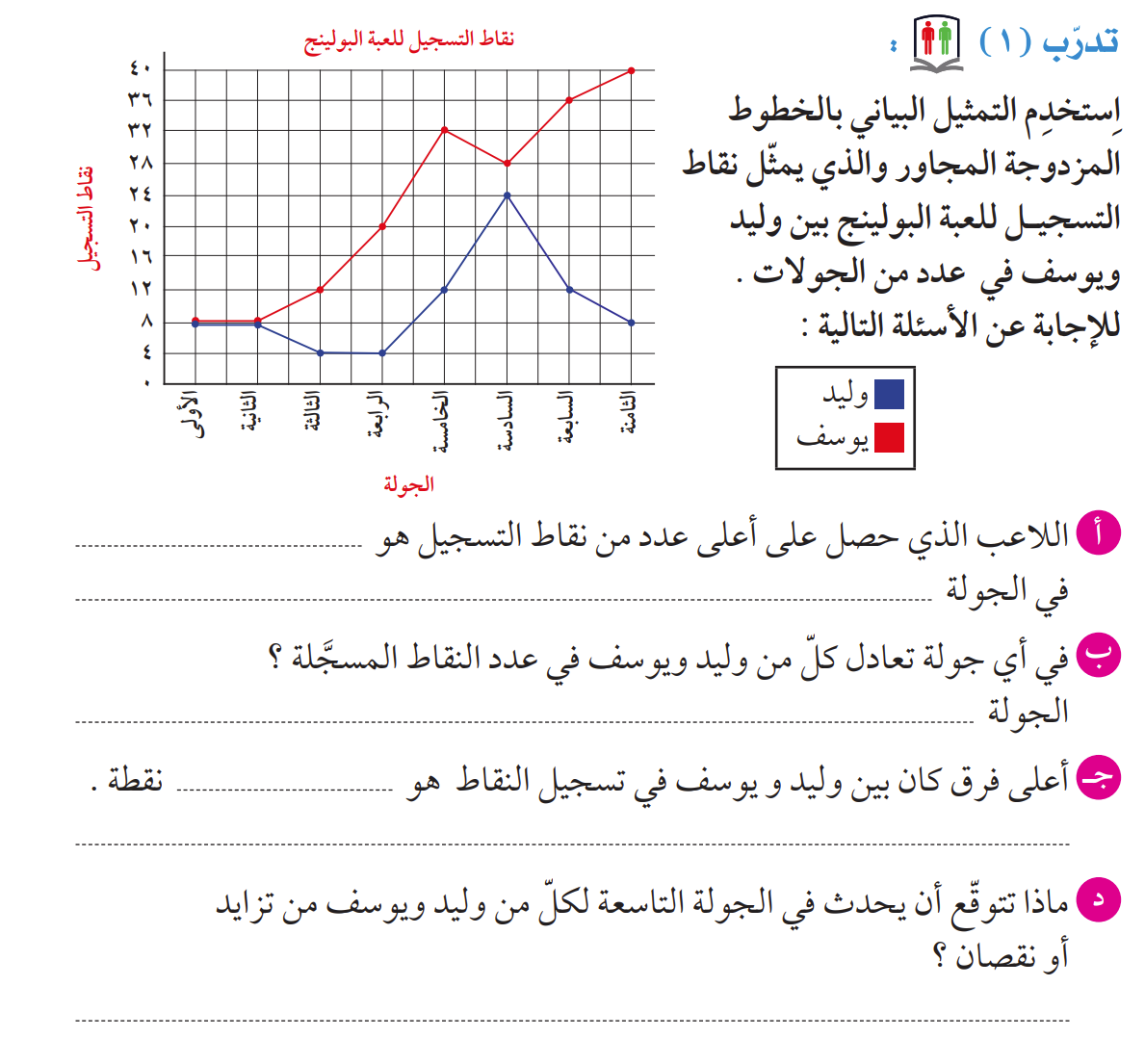 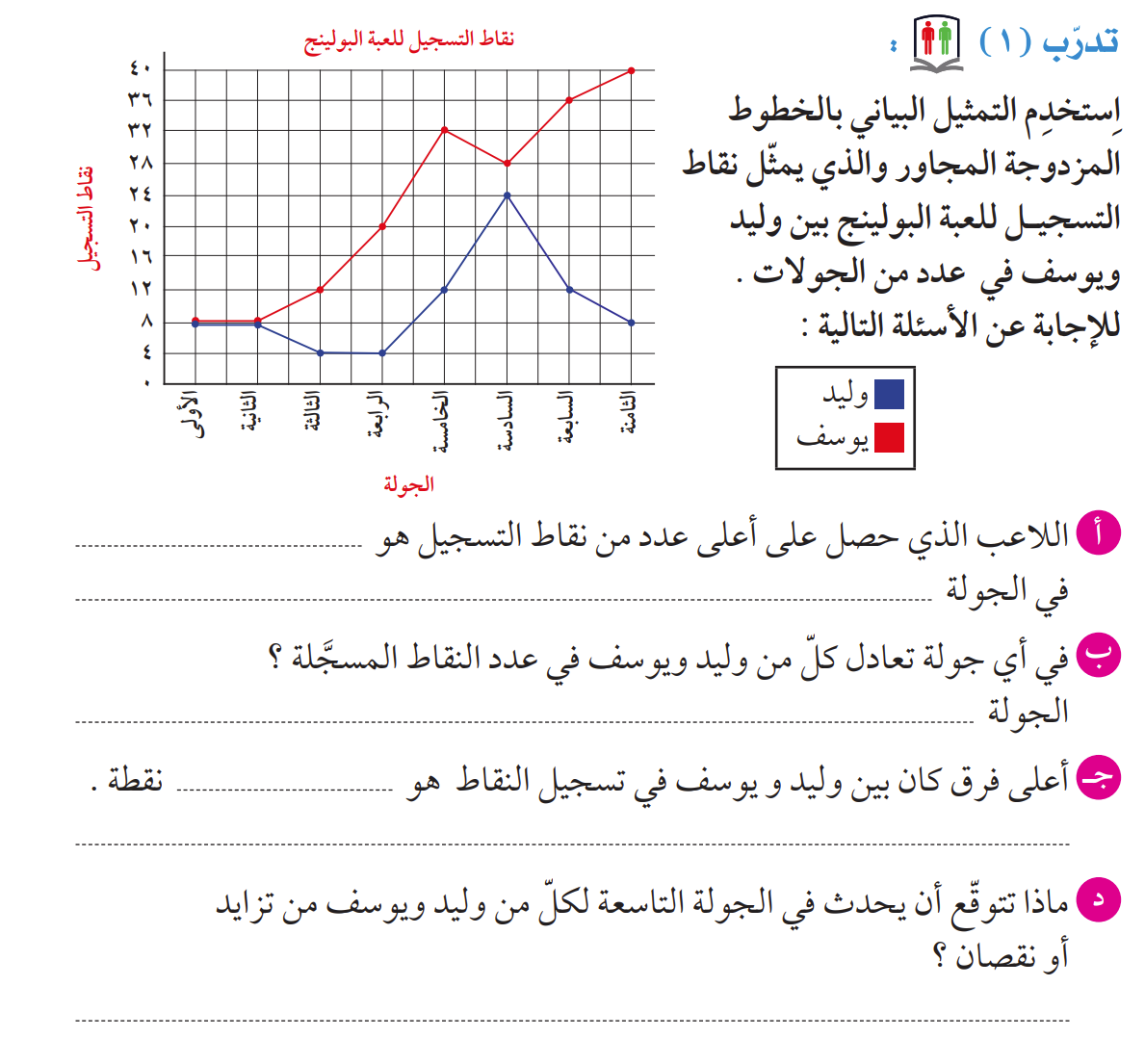 الثامنة
الأولى والثانية
صفحة 207
32
في الجولة الثامنة
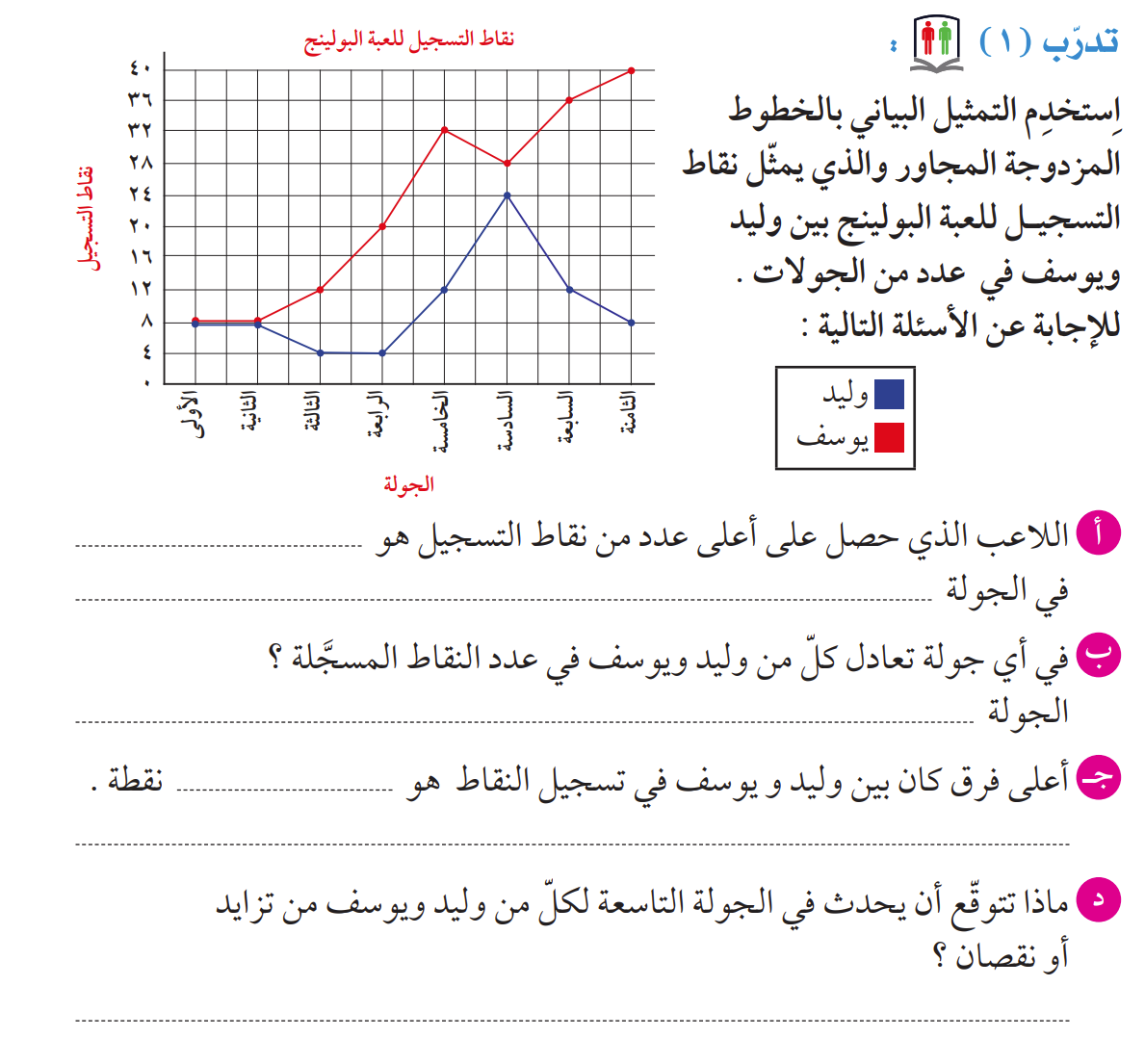 صفحة 208
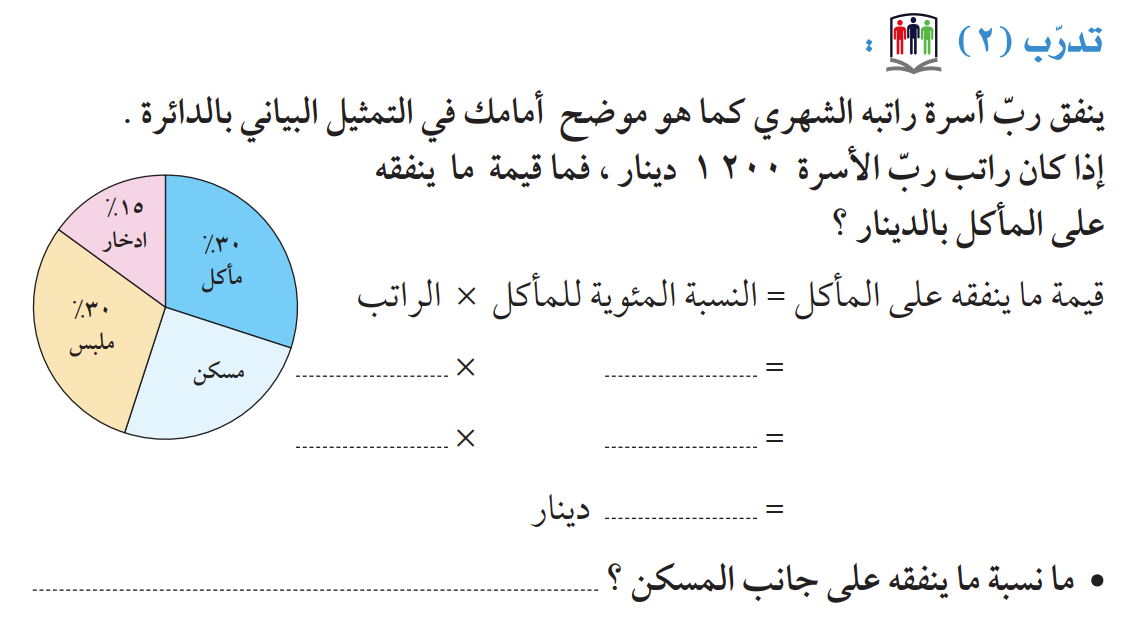 1200
30 %
30
1200
100
360
100 – (30 + 30 + 15) = 25 %
-
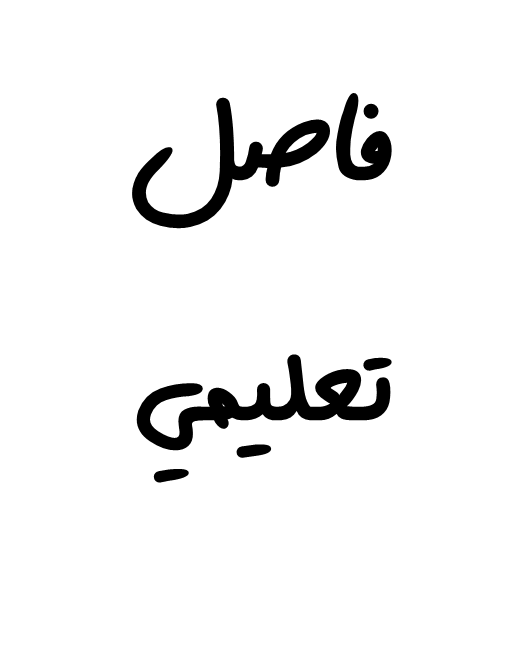 اضغطي على الصورة للانتقال للفاصل
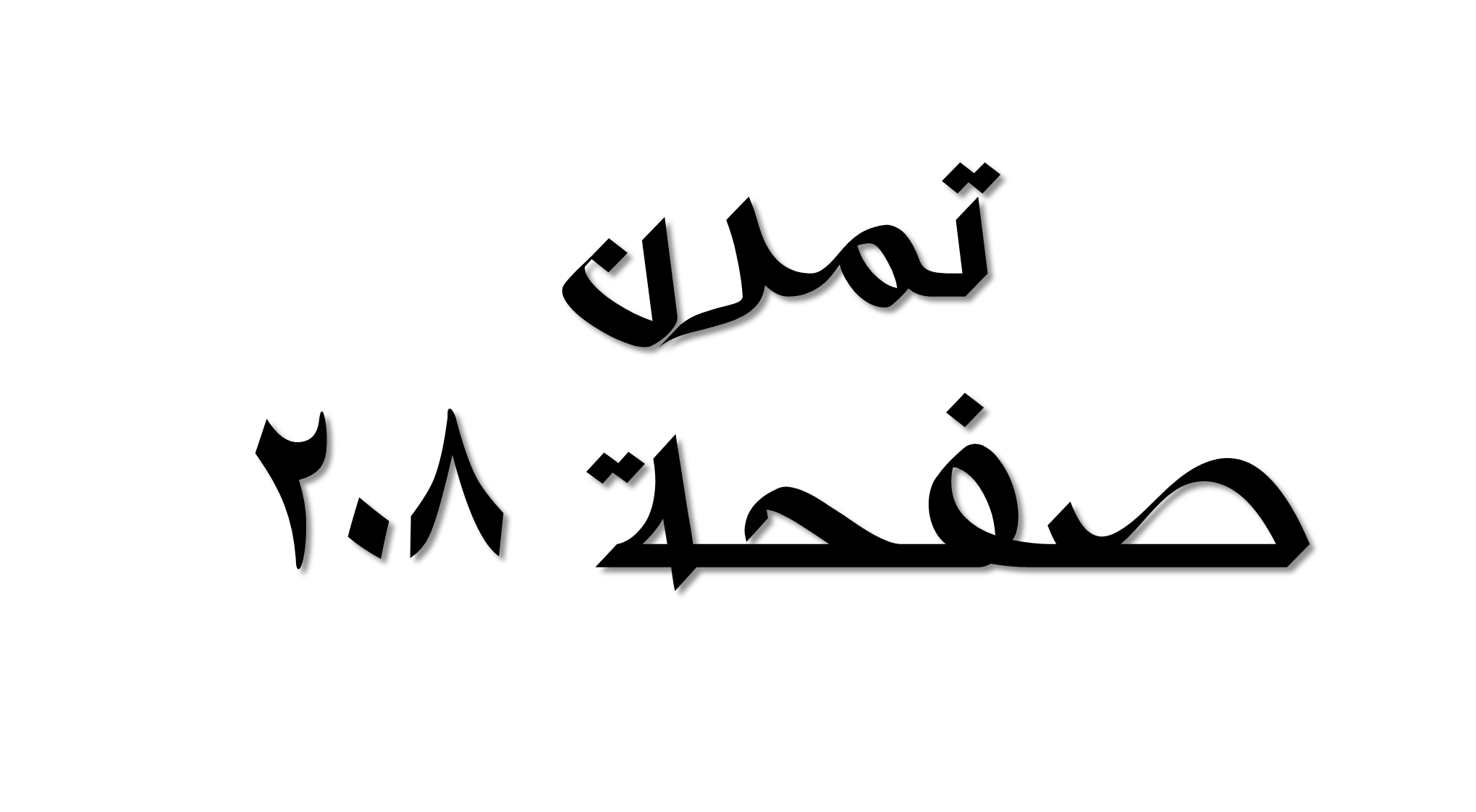 صفحة 208
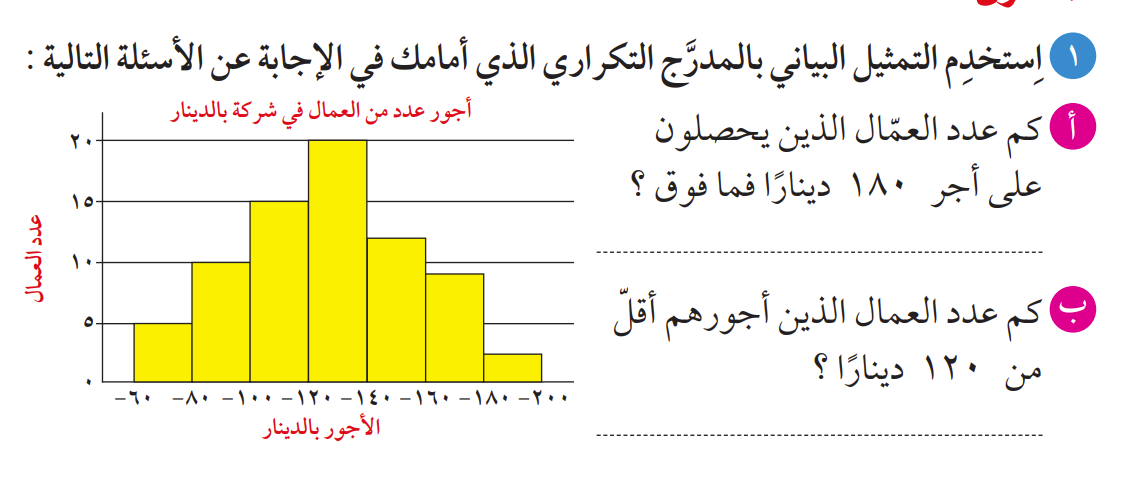 عاملين
= 30
عامل
+ 5
+ 10
15
صفحة 208
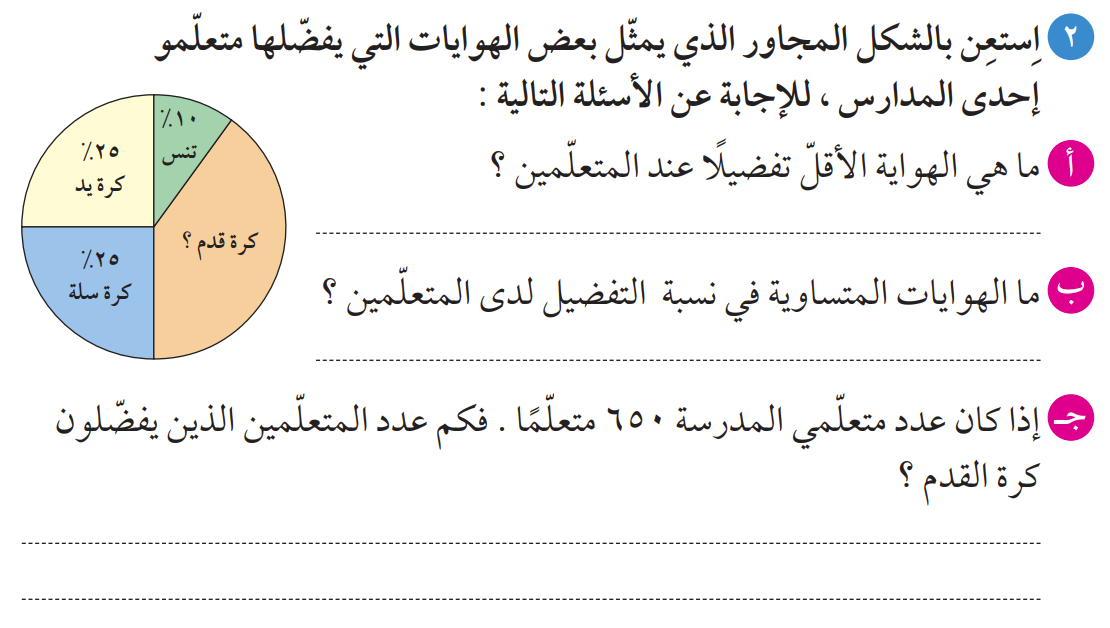 التنس
كرة اليد - كرة السلة
40
100
100 – (10 + 25 + 25) = 40 %
×
متعلم
260
650 =
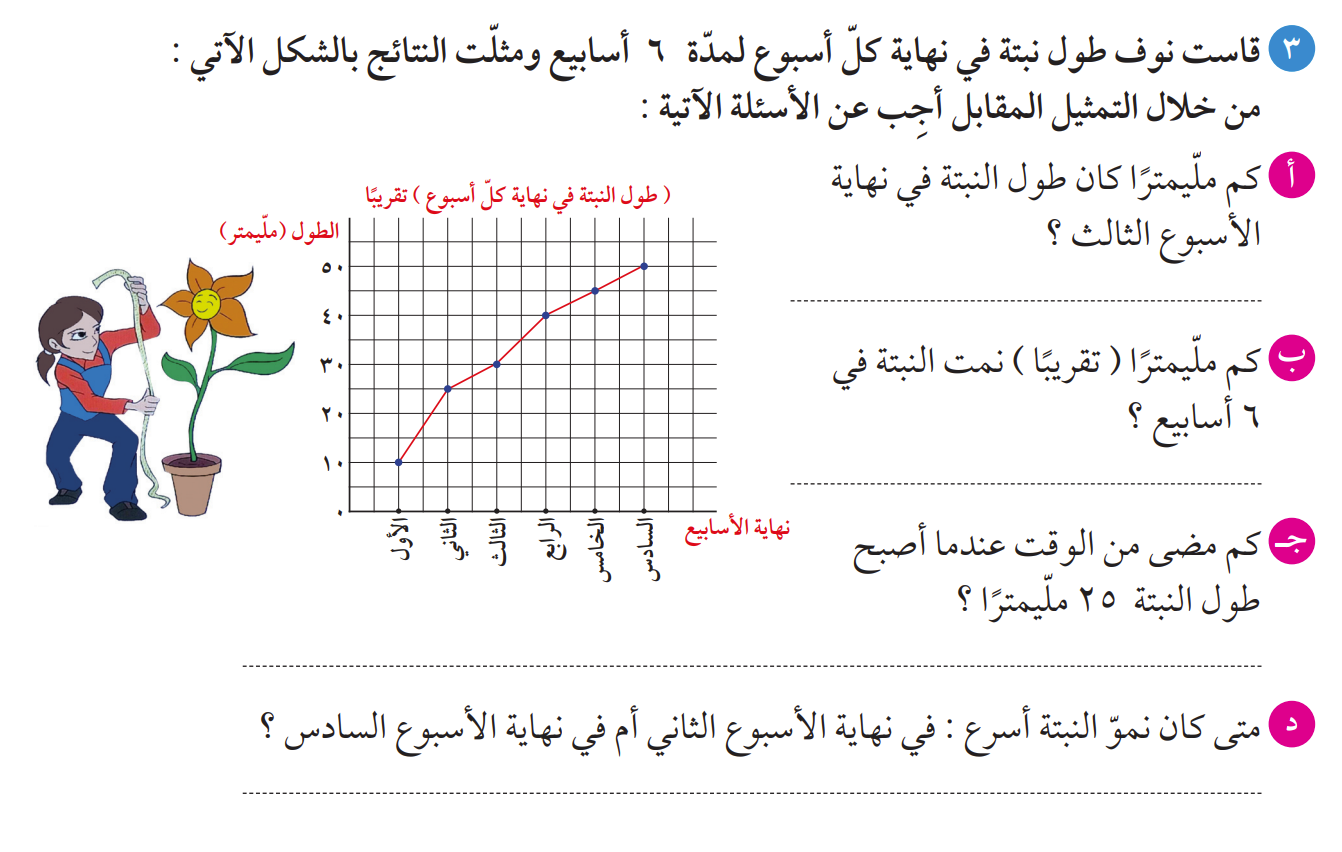 30 مم
50 مم
أسبوعين
في نهاية الأسبوع الثاني
صفحة 209
صفحة 209
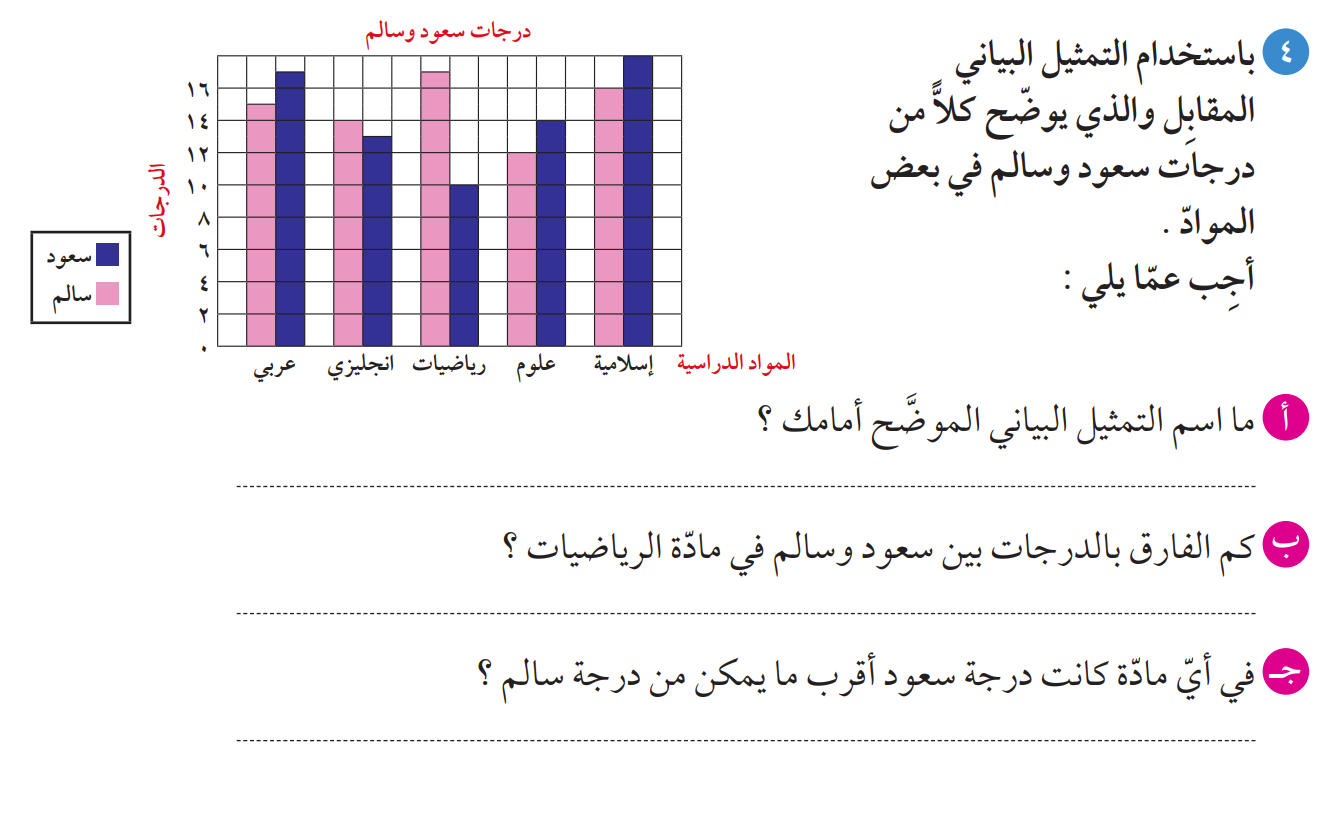 التمثيل البياني بالأعمدة المزدوجة
18 -- 10 = 8 درجات
الإنجليزي
التقييم المختصر
اختاري الإجابة الصحيحة:
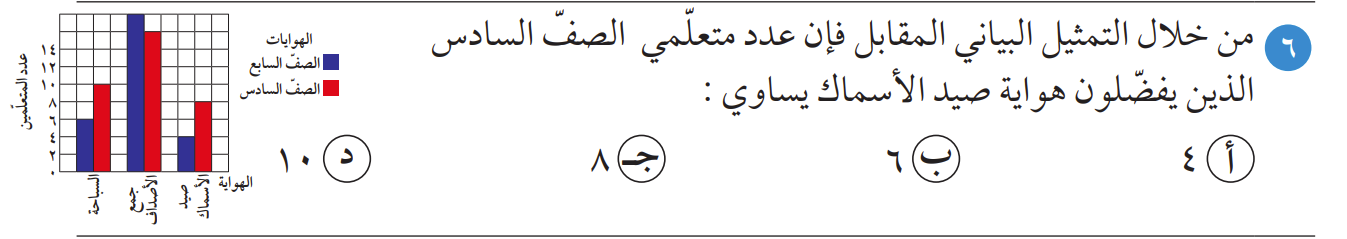 ماذا تعلمنا اليوم ؟